英語學習護照第二冊100句1~10
秀林國小校園情境英語
推動小組製作
喂!
001
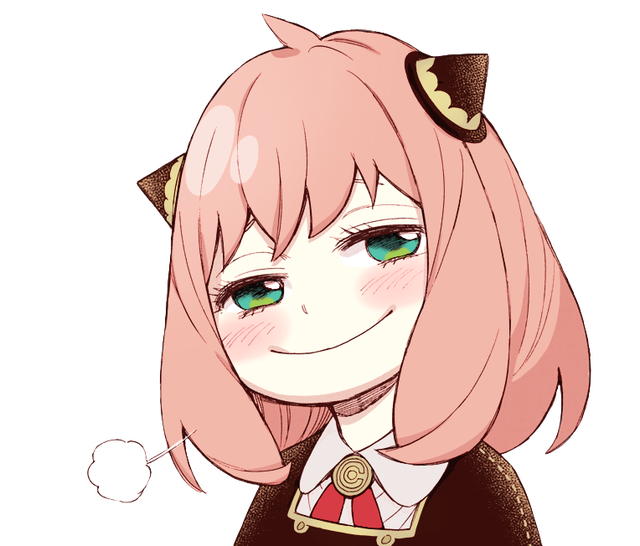 Hey.
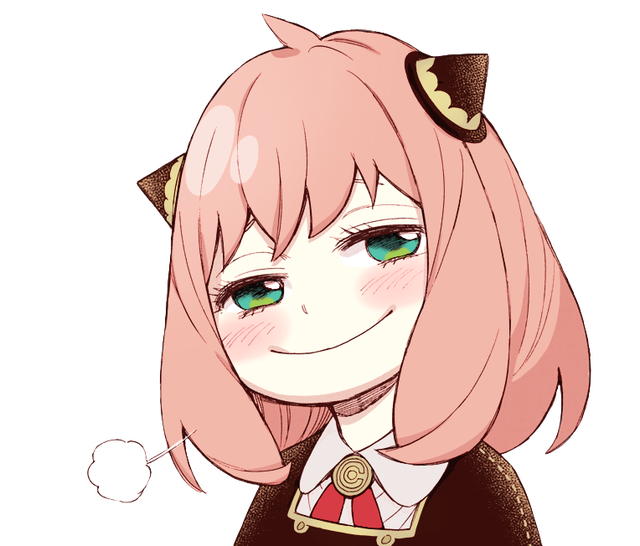 是的
002
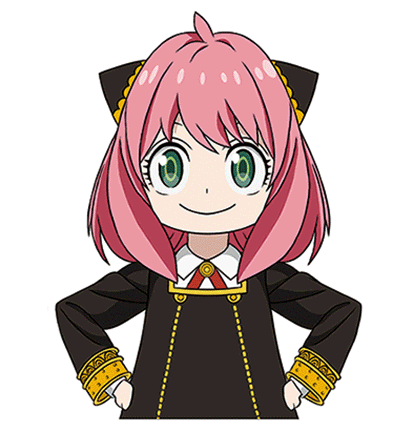 Yes.
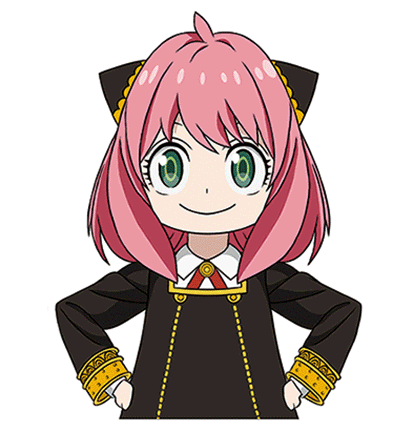 對呀
003
Yeah.
對
004
Right.
不
005
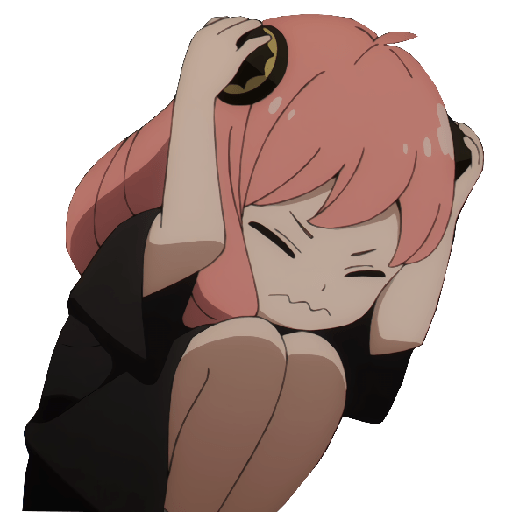 No.
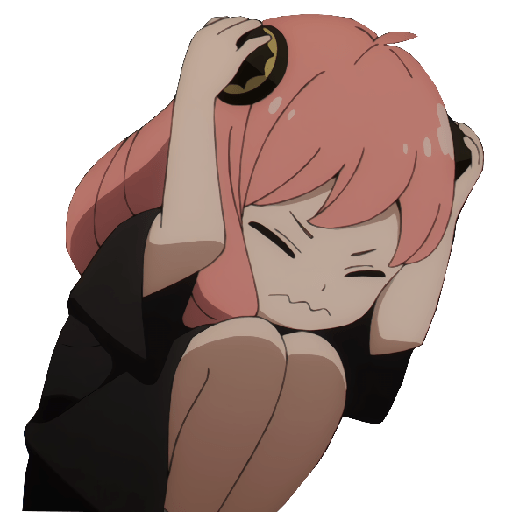 聽!
006
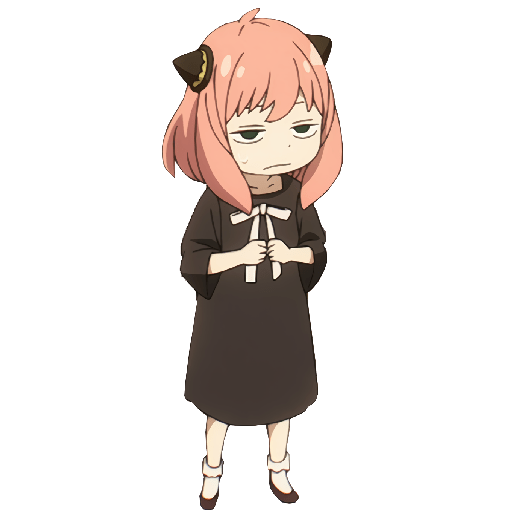 Listen!
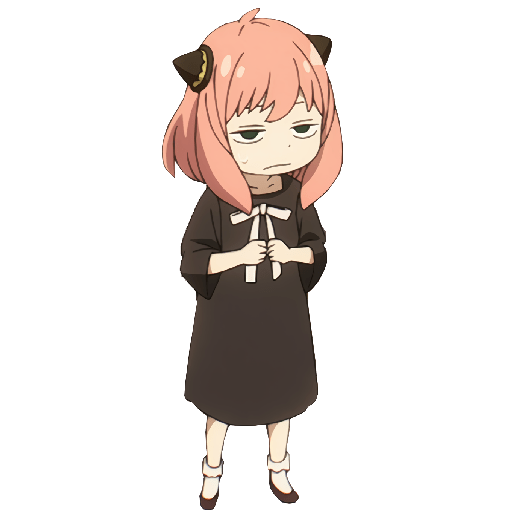 看!
007
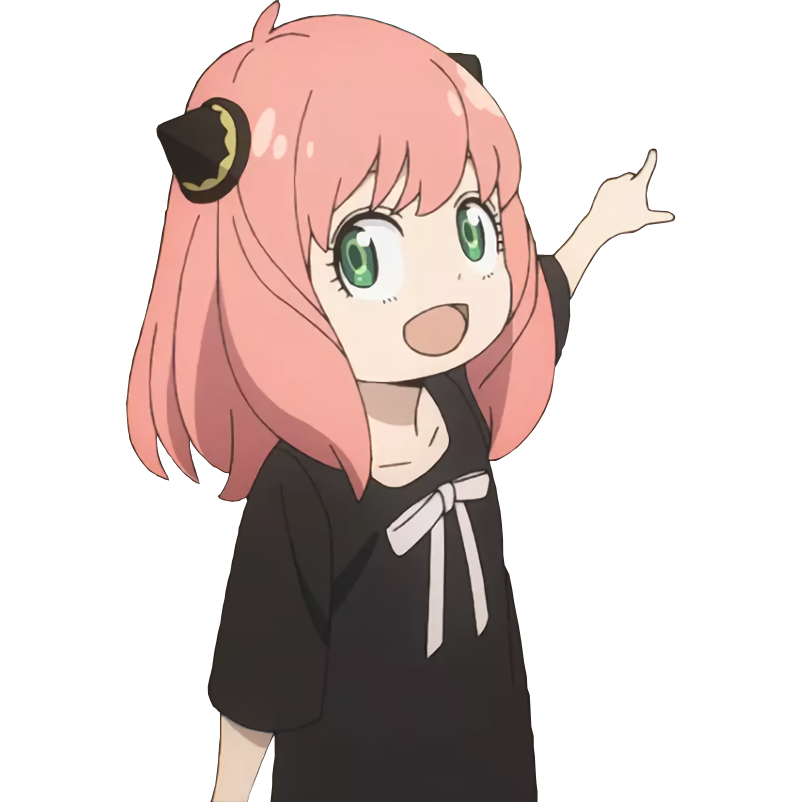 Look!
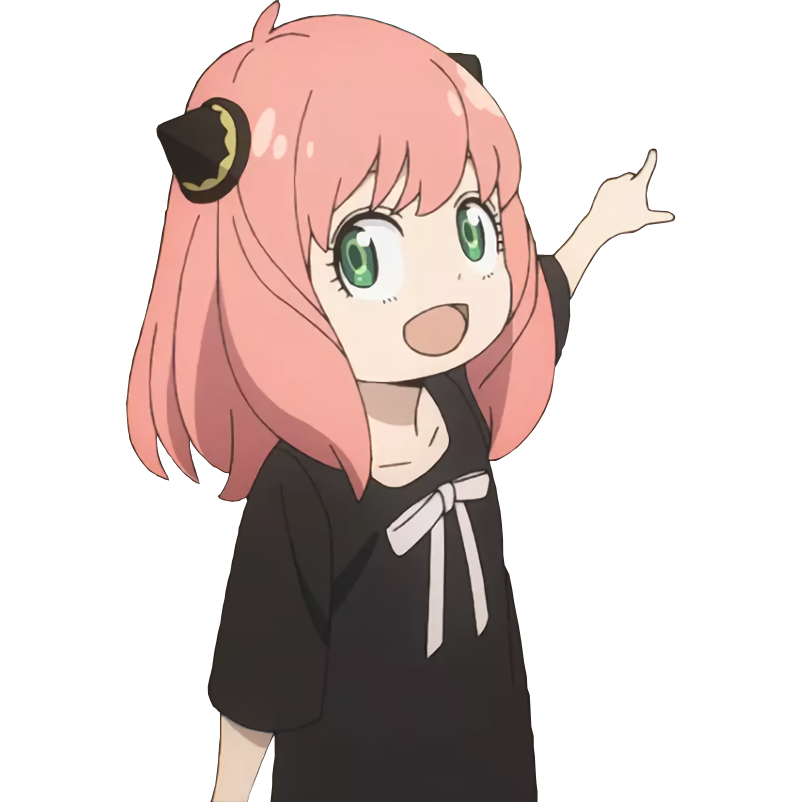 謝啦
008
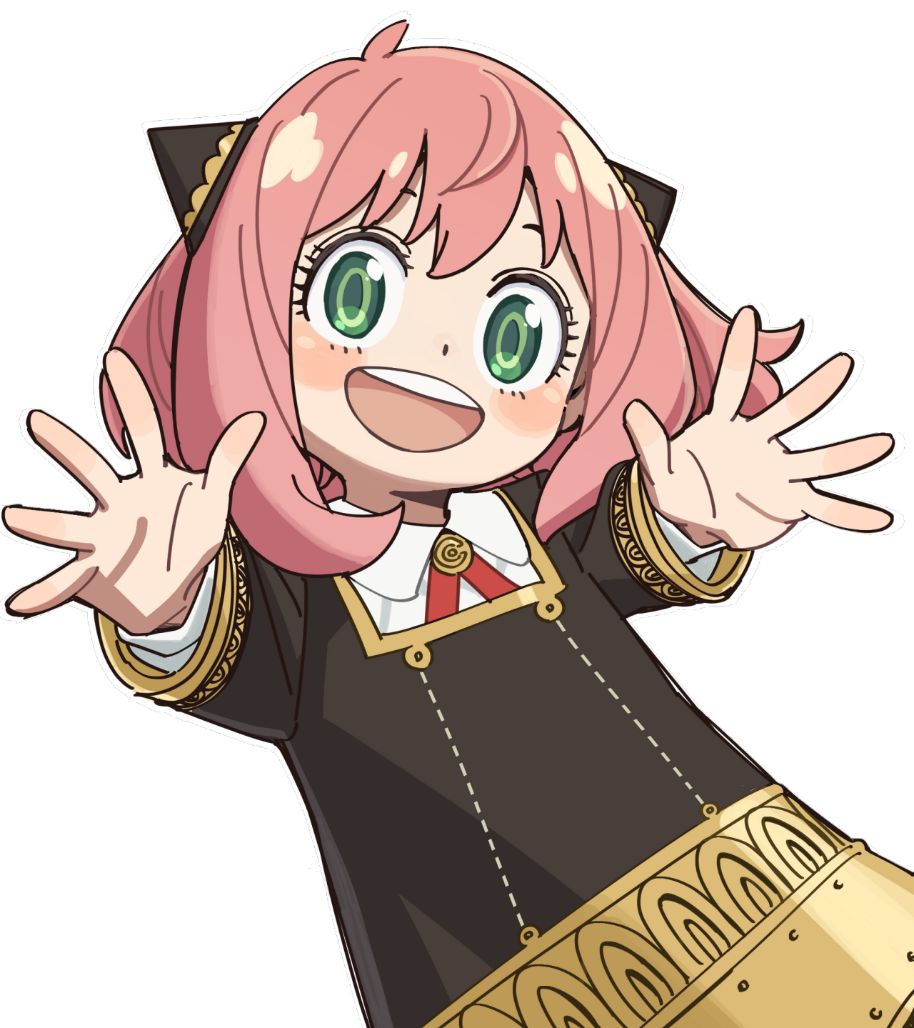 Thanks.
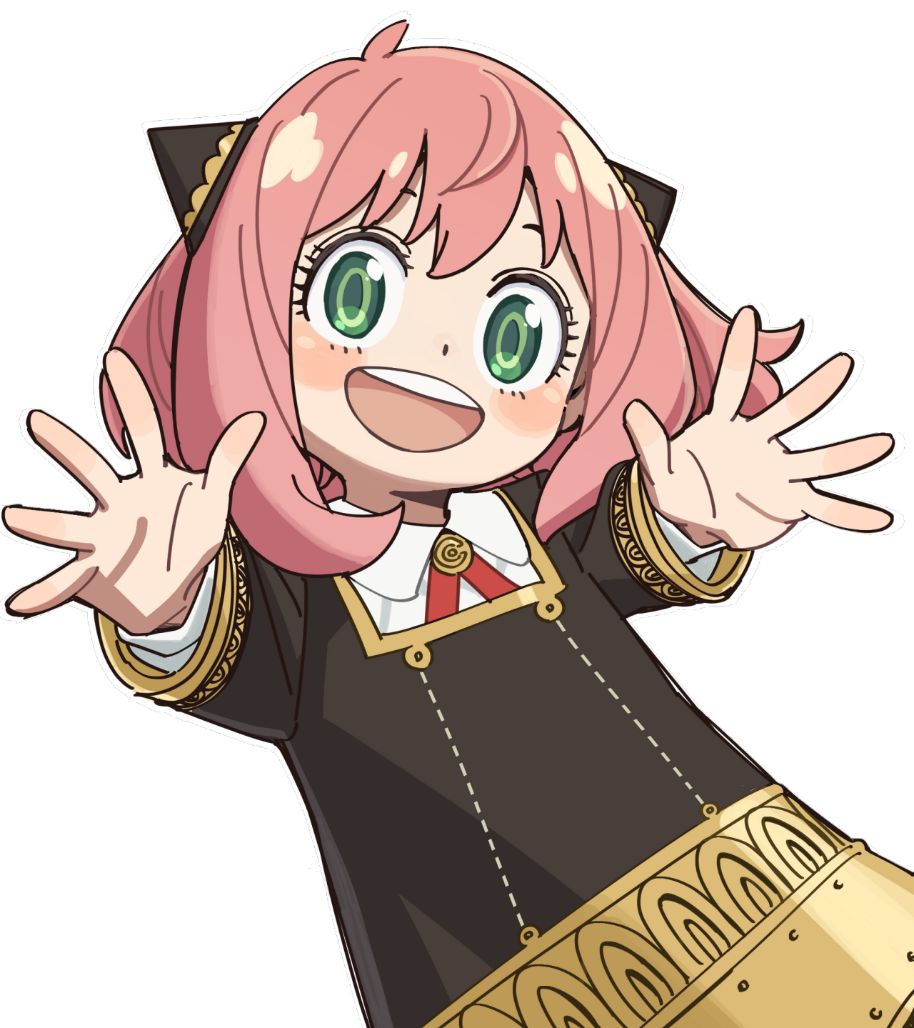 太棒了!
009
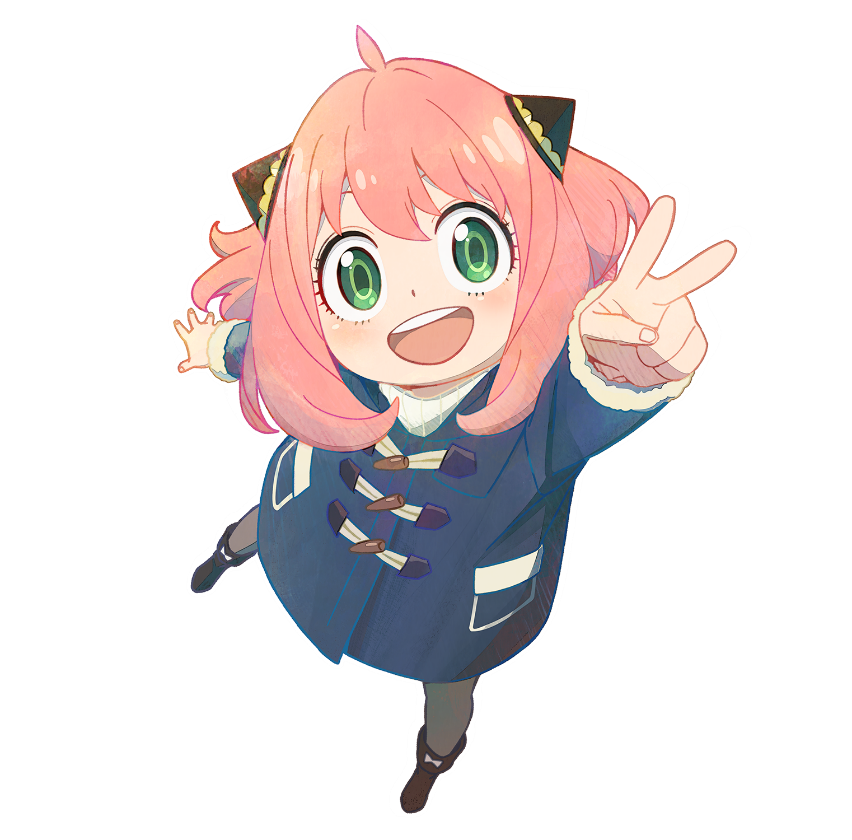 Great!
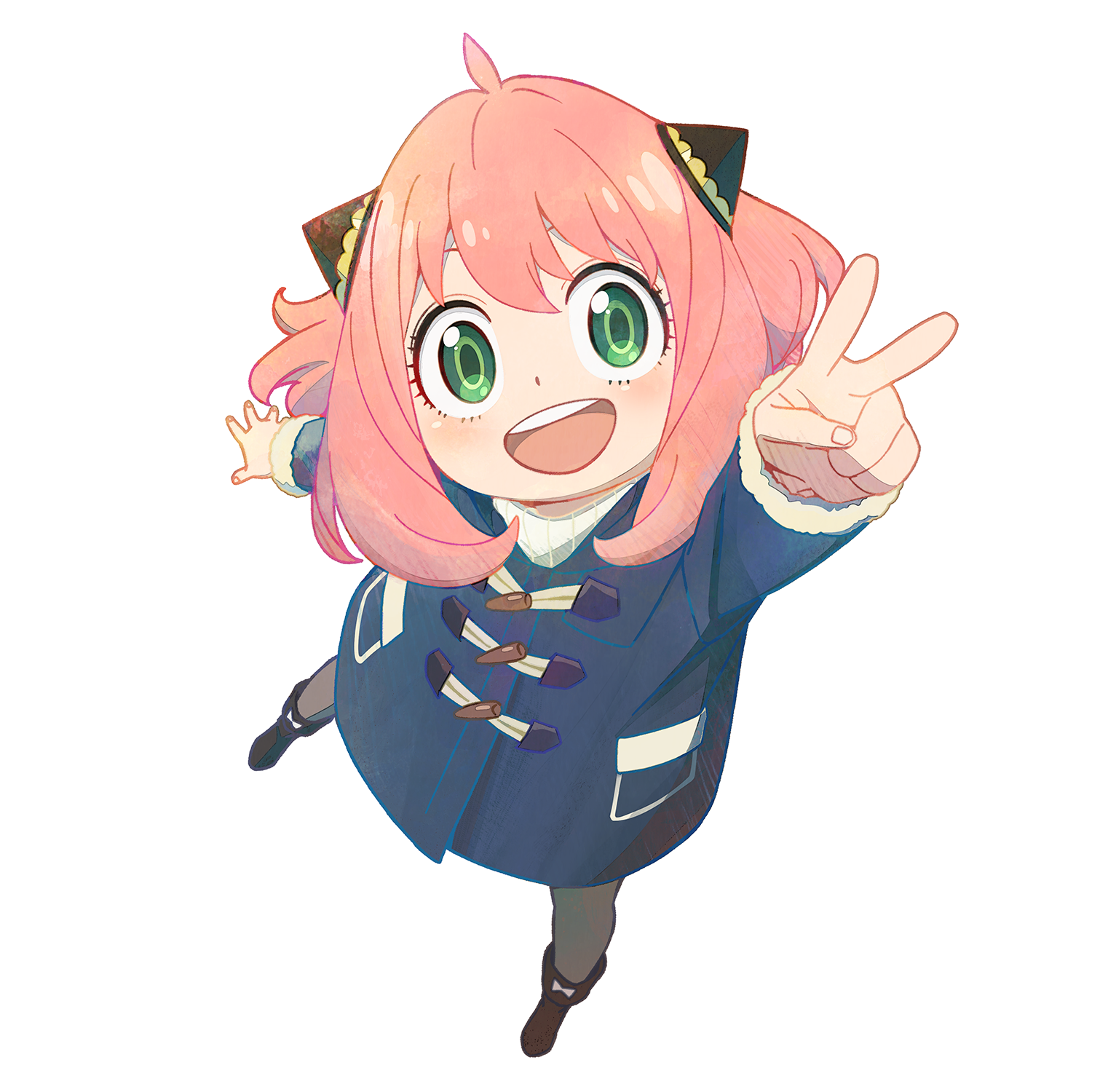 不錯喔!
010
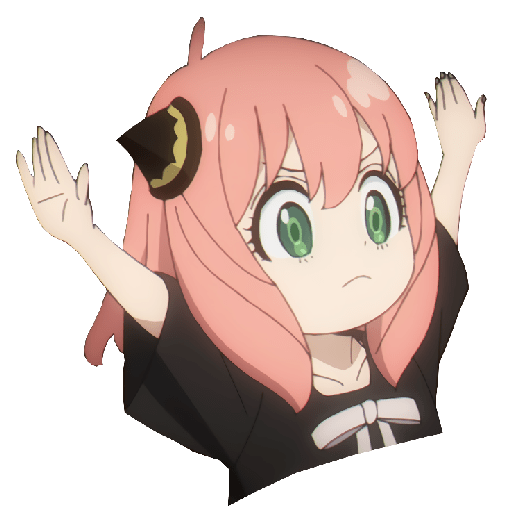 Nice!
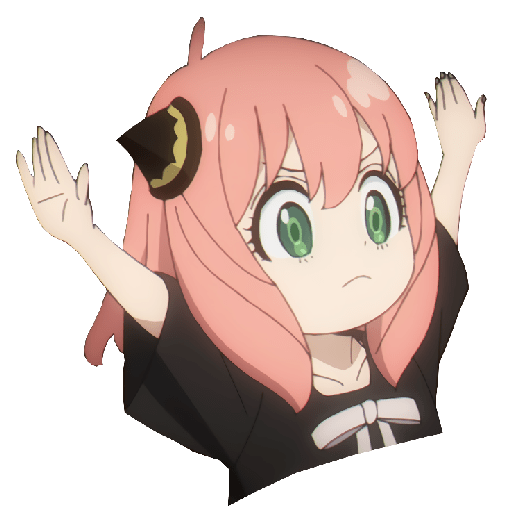 通過10關了!恭喜你!
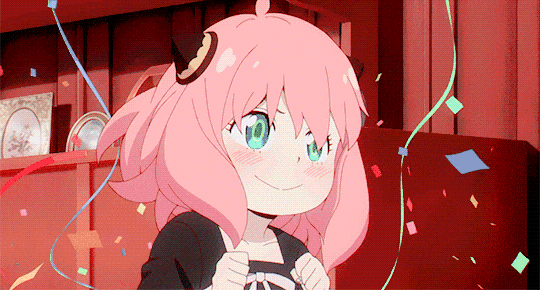